Mövzu № 7. İctimai qayda, təhlükəsizlik və mənəviyyat əleyhinə olan inzibati xətalara görə məsuliyyət
PLAN:
 İctimai qayda əleyhinə olan inzibati xətalara görə məsuliyyət.
 İctimai təhlükəsizlik əleyhinə olan inzi-bati xətalara görə məsuliyyət.
 İctimai mənəviyyat əleyhinə olan inzi-bati xətalara görə məsuliyyət.
Sual 1. İctimai qayda əleyhinə olan inzibati xətalara görə məsuliyyət
İctimai qayda əleyhinə olan inzibati xətalar:
Xırda xuliqanlıq;
Avtoxuliqanlıq;
Yetkinlik yaşına çatmayanların xırda xuliqanlığına görə valideynlərinin və ya onları əvəz edən şəxslərin məsuliyyəti;
Toplantıların təşkili və keçirilməsi qaydasının pozulması;
Məişət səs-küyünə qarşı mübarizə qaydalarının pozulması.
İXM, maddə 510.Xırda xuliqanlıq
Xırda xuliqanlıq, yəni ictimai qaydanı pozan, lakin fiziki şəxslər üzərində zor tətbiq olun-ması ilə və ya belə zorun tətbiq edilməsi hədəsi ilə, yaxud özgənin əmlakının məhv edilməsi və ya zədələnməsi ilə müşayiət edilməyən hərəkətlərə görə -
Əsas obyekt - ictimai qayda sahəsində yaranan ictimai münasibətlərdir. 
Əlavə obyekt - ictimai mənəviyyatdır. 
Obyektiv tərəf - ictimai qaydanı pozan müxtəlif hərəkətlərlə xarakterizə edilir. 
Subyekt - 16 yaşına çatmış, anlaqlı fiziki şəxsdir.
Subyektiv tərəf - qəsdlə (düzünə) xarak-terizə edilir. 
Aidiyyət: inzibati tənbeh etmə haqqında qərarı rayon (ş) məhkəmələri və DİN-in səlahiyyətli subyektləri qəbul edə bilər.
İXM, maddə 511. Avtoxuliqanlıq
Avtoxuliqanlıq, yəni N/V-in sürücüsü tərəfindən ictimai qaydanı və əhalinin dincliyini nümayişkaranə şəkildə pozan, cəmiyyətə açıqca hörmətsizlik ifadə edən, yol hərəkəti qaydalarının müxtəlif üsullarla da-vamlı olaraq pozulması ilə müşayiət olunan qərəzli hərəkətlərə görə -
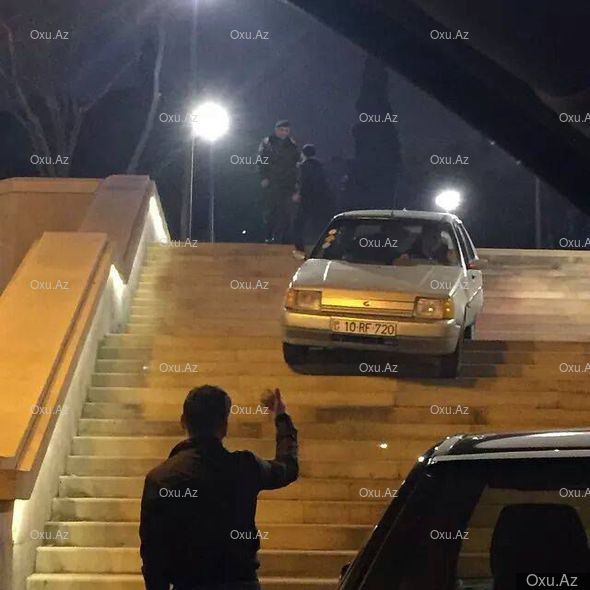 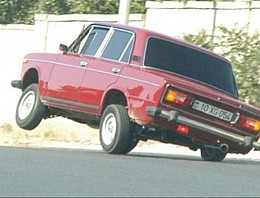 Əsas obyekt - ictimai qaydadır.
Əlavə obyekt - yol hərəkəti qaydalarıdır. 
Obyektiv tərəf - nəqliyyat vasitəsinin sü-rücüsü tərəfindən yol hərəkəti qayda-larının müxtəlif üsullarla davamlı olaraq pozulması ilə müşayiət olunan qərəzli hərəkətlərdə ifadə olunur. 
Subyekt - 16 yaşına çatmış, anlaqlı, fiziki şəxsdir (n/v-in sürücüsü)
Subyektiv tərəf - qəsdlə (düzünə) xarak-terizə edilir.
Aidiyyət: inzibati tənbeh etmə haqqında qərarı rayon (ş) məhkəmələri qəbul edir.
Sual 2. İctimai təhlükəsizlik əleyhinə olan inzibati xətalara görə məsuliyyət
İctimai təhlükəsizlik əleyhinə olan inzibati xətalar: 
Dini qurumların yaradılması və fəaliyyət qay-dasının pozulması;
Dini etiqad azadlığı haqqında qanunvericiliyin pozulması;
Fövqəladə vəziyyət rejimi tələblərinin pozul-ması;
Yaşayış məntəqələrində və xüsusi olaraq ayrıl-mamış yerlərdə, yaxud müəyyən edilmiş qaydanı pozmaqla odlu silahdan atəş açma;
Məişət səs-küyünə qarşı mübarizə qaydalarının pozulması və s.
İXM, maddə 520. Yaşayış məntəqələrində və xüsusi olaraq ayrılmamış yerlərdə, yaxud müəyyən edilmiş qaydanı pozmaqla odlu silahdan atəş açma
Yaşayış məntəqələrində və xüsu-si olaraq ayrılmamış yerlərdə və ya xüsusi olaraq ayrılmış yer-lərdə müəyyən edilmiş qaydanı pozmaqla odlu silahdan atəş açmağa görə-
mülki silah - özünümüdafiə, ov və id-manla məşğul olma üçün nəzər-də tutulmuş silahdır;
odlu silah - barıtın və ya digər alışan maddələrin yanmasından yaranan enerji hesabına mərmisi istiqamətlən-miş hərəkət edərək müəyyən məsafə-dən hədəfi mexaniki zədələmək və ya sıradan çıxarmaq təyinatına malik olan silahdır;
Obyekt - ictimai təhlükəsizlikdir.
Obyektiv tərəf:
a) yaşayış məntəqələrində  və xüsusi olaraq ayrılmamış yerlərdə odlu silahdan atəş açma;
b) xüsusi olaraq ayrılmış yerlərdə müəyyən edilmiş qaydanı pozmaqla odlu silahdan atəş açma.
Subyekt  - 16 yaşına satmış, anlaqlı, fiziki şəxsdir. 
Subyektiv tərəf - qəsd və ya ehtiyatsızlıqla xarakterizə olunur. 
Aidiyyət: inzibati tənbeh etmə haqqında qərarı rayon (şəhər) məhkəmələri və DİN-in səlahiyyətli subyektləri qəbul edə bilər.
Sual 3. İctimai mənəviyyat əleyhinə olan inzibati xətalara görə məsuliyyət
İctimai mənəviyyat əleyhinə olan inzibati xətalar:
Yetkinlik yaşına çatmayanın sərxoşluq vəziyyətinə gətirilməsi;
Avaralıqla məşğul olma;
 Fahişəliklə məşğul olma;
Qumar oyununda iştirak etmə.
İXM, maddə 525. Qumar oyununda iştirak etmə
Qumar oyununda iştirak etmə, yəni qumar oynamağa görə -
oyun ləvazimatı, habelə qumara qoyulmuş pul vəsaitləri və ya digər əmlak müsadirə edilməklə dörd yüz manatdan altı yüz manatadək məbləğdə cərimə edilir. 
“Qumar oyunu” - pul vəsaitləri, maddi və sair nemət (uduş) barəsində oynanılan və uduşu qeyri-müəyyənlikdən və ya təsadüfdən asılı olan oyundur.
Obyekt - ictimai mənəviyyatdır.
Obyektiv tərəf - pul, şey və başqa sərvətlərlə qumar oynamaqda  ifadə olunur.
Subyekt - 16 yaşına çatmış, anlaqlı, fiziki şəxsdir.
Subyektiv tərəf - qəsdlə (düzünə) xarak-terizə olunur.
Aidiyyət: inzibati tənbeh etmə haq-qında qərarı rayon (şəhər) məhkə-mələri qəbul edir.